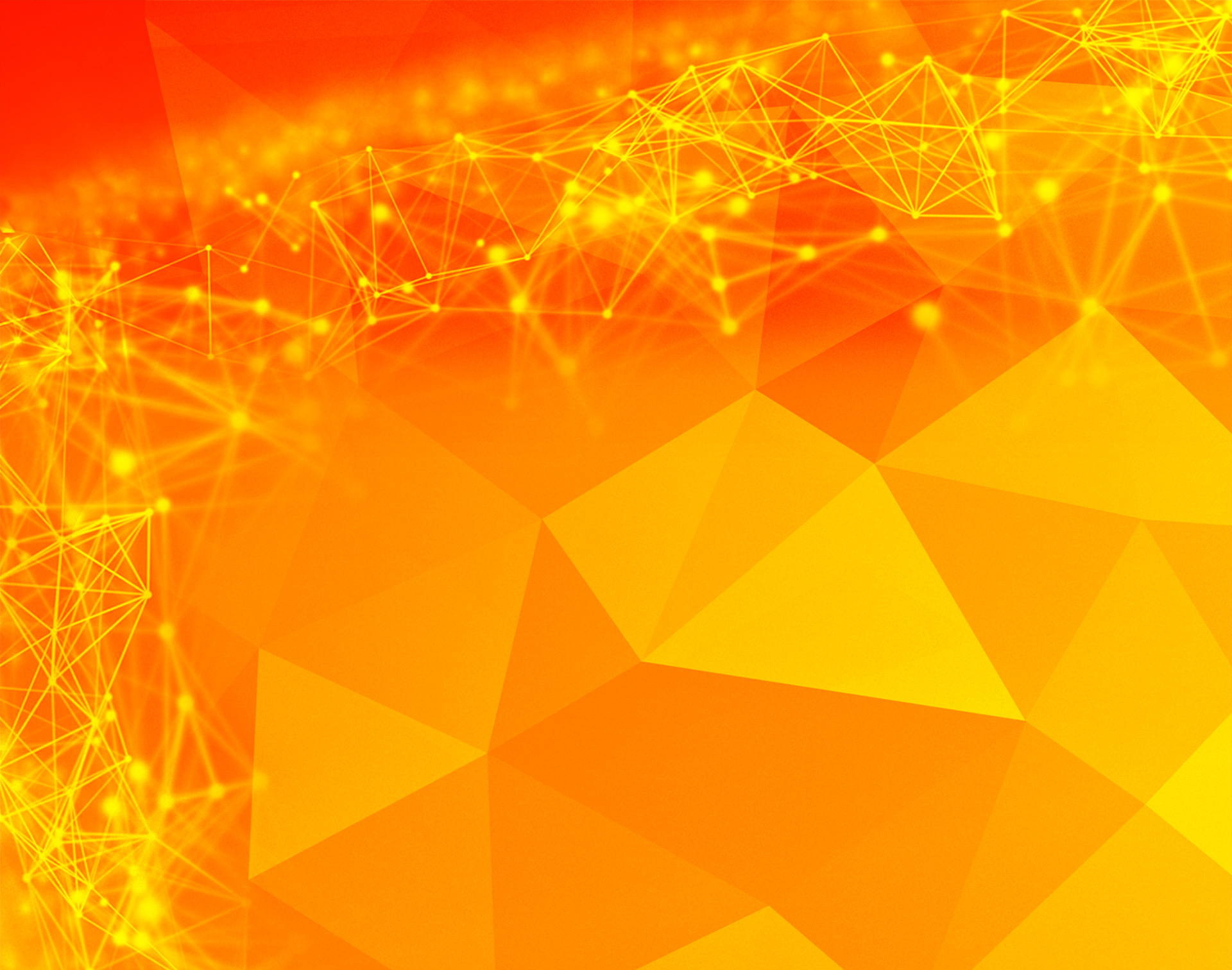 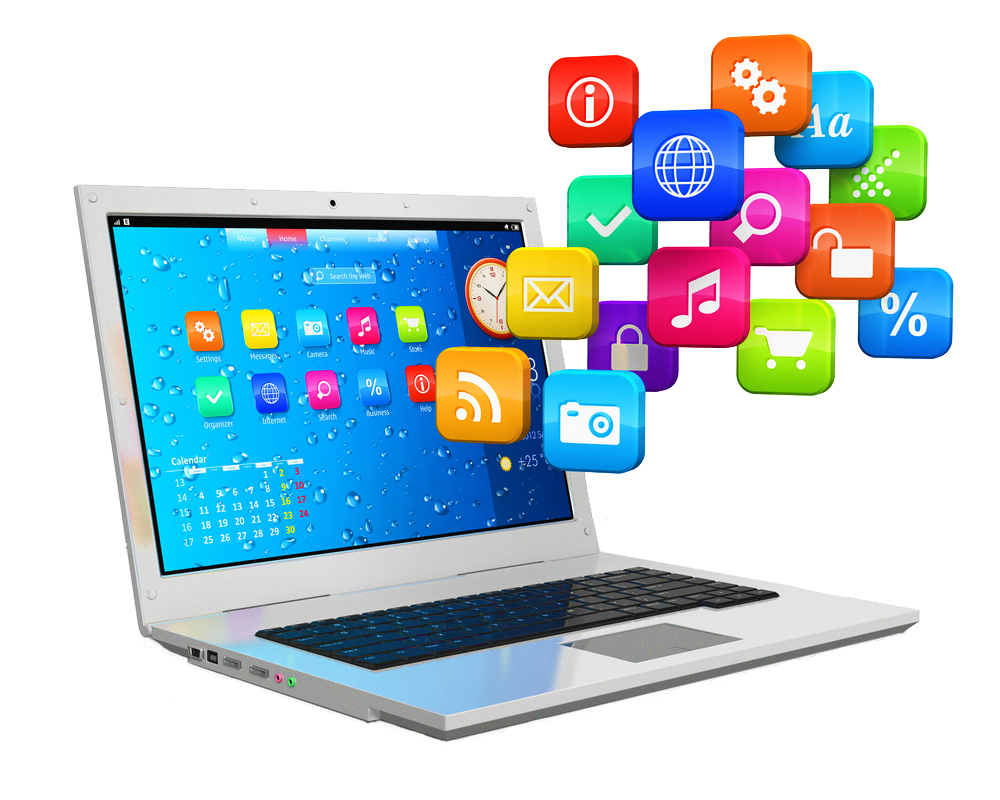 คุณธรรม จริยธรรมในการใช้งาน
Internet
อินเทอร์เน็ต
จัดทำโดย นางสาววราภรณ์  พรมทอง
เด็กยุคใหม่  ใสซื่อ  ไม่ถือเคล็ด
จะเล่นเน็ต  คราใด  จำไว้หนา
เขียนหนังสือ  สื่อสาร  จำนรรจา
ต้องรู้ค่า  ภาษาไทย  ที่ใช้กัน
เขียนถึงใคร  ให้ใช้คำ  ที่ควรคู่
ส่งถึงครู  ผู้ปกครอง  ต้องคัดสรร
ส่งถึงเพื่อน  อาจใช้คำ  ที่คุ้นกัน
รู้เท่าทัน  ว่าคำไหน  ใช้กับเกลอ
อ้างอิง https://www.slideshare.net/premprem08/ss-62583029
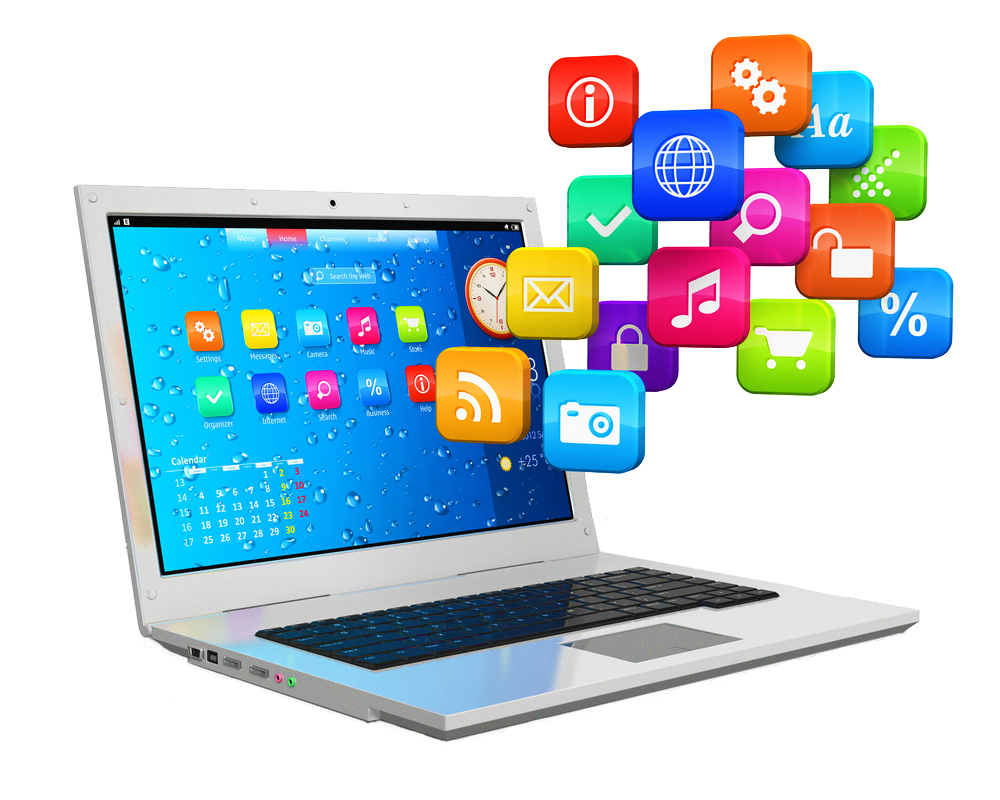 คุณธรรม จริยธรรมในการใช้อินเทอร์เน็ต Internet
คุณธรรม
จริยธรรม
ในการใช้อินเทอร์เน็ต
บัญญัติ
10 ประการ
ข้อควรปฏิบัติ
ในการใช้อินเทอร์เน็ต
มารยาทในการติดต่อสื่อสารผ่านอินเทอร์เน็ต
จรรยาบรรณในการใช้อินเทอร์เน็ต
ข้อดีของอินเทอร์เน็ต
ข้อเสียของอินเทอร์เน็ต
ผลกระทบการใช้อินเทอร์เน็ต
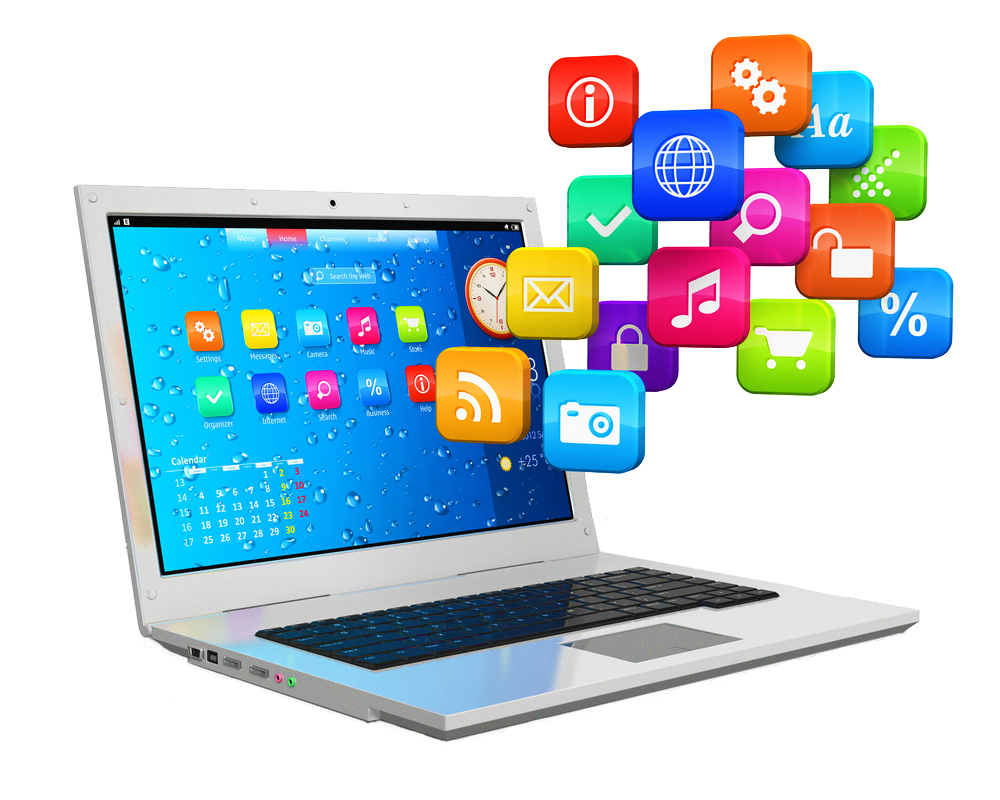 คุณธรรม จริยธรรมในการใช้อินเทอร์เน็ต Internet
คุณธรรม จริยธรรมในการใช้อินเทอร์เน็ต
จริยธรรม หมายถึง “หลักศีลธรรมจรรยาที่กำหนดขึ้นเพื่อใช้เป็นแนวทางปฏิบัติ หรือควบคุมการใช้ระบบคอมพิวเตอร์และสารสนเทศ” 
		
		ในทางปฏิบัติแล้ว การระบุว่าการกระทำสิ่งใดผิดจริยธรรมนั้น อาจกล่าวได้ไม่ชัดเจนมากนัก ทั้งนี้ ย่อมขึ้นอยู่กับวัฒนธรรมของสังคมในแต่ละประเทศด้วย อย่างเช่น กรณีที่เจ้าของบริษัทใช้กล้องในการตรวจจับหรือเฝ้าดูการทำงานของพนักงาน เป็นต้น ตัวอย่างของการกระทำที่ยอมรับกันโดยทั่วไปว่าเป็นการกระทำที่ผิดจริยธรรม เช่น การใช้คอมพิวเตอร์ทำร้ายผู้อื่นให้เกิดความเสียหายหรือก่อความรำคาญ เช่น การนำภาพหรือข้อมูลส่วนตัวของบุคคลไปลงบนอินเตอร์เน็ตโดยไม่ได้รับอนุญาต  การใช้คอมพิวเตอร์ในการขโมยข้อมูล  การเข้าถึงข้อมูลหรือคอมพิวเตอร์ของบุคคลอื่นโดยไม่ได้รับอนุญาต  การละเมิดลิขสิทธิ์ เป็นต้น
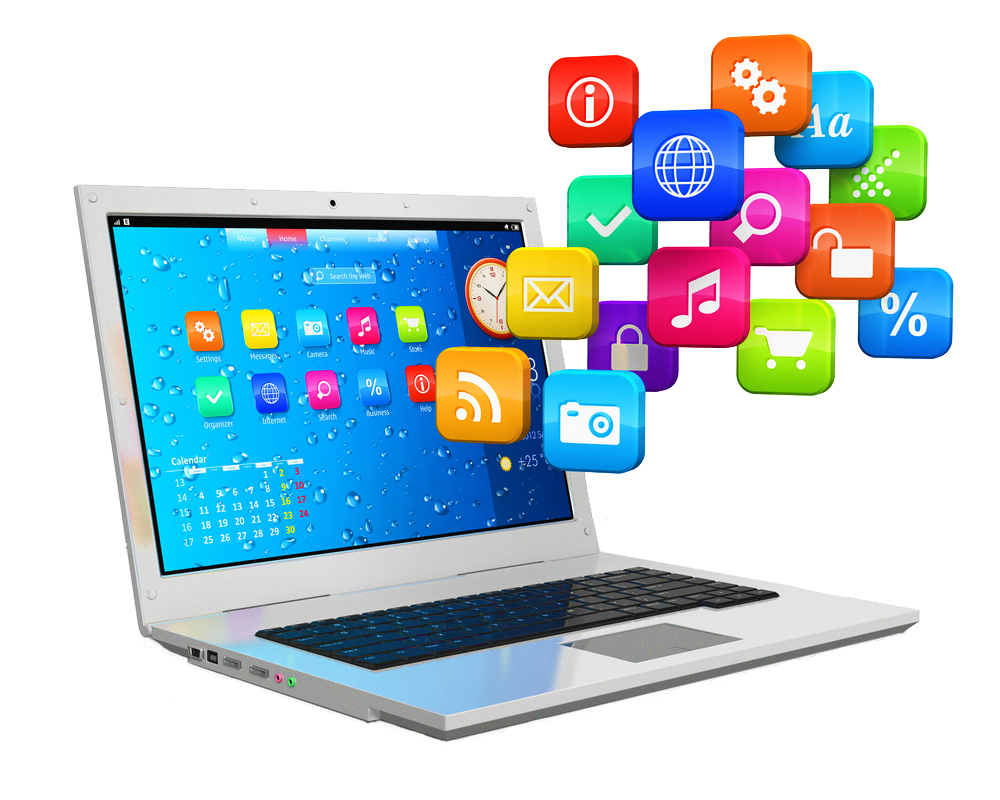 คุณธรรม จริยธรรมในการใช้อินเทอร์เน็ต Internet
คุณธรรม จริยธรรมในการใช้คอมพิวเตอร์
P
Information Privacy ความเป็นส่วนตัว
A
Information Accuracy ความถูกต้อง
P
Information Property ความเป็นเจ้าของ
A
Data Accessibility การเข้าถึงข้อมูล
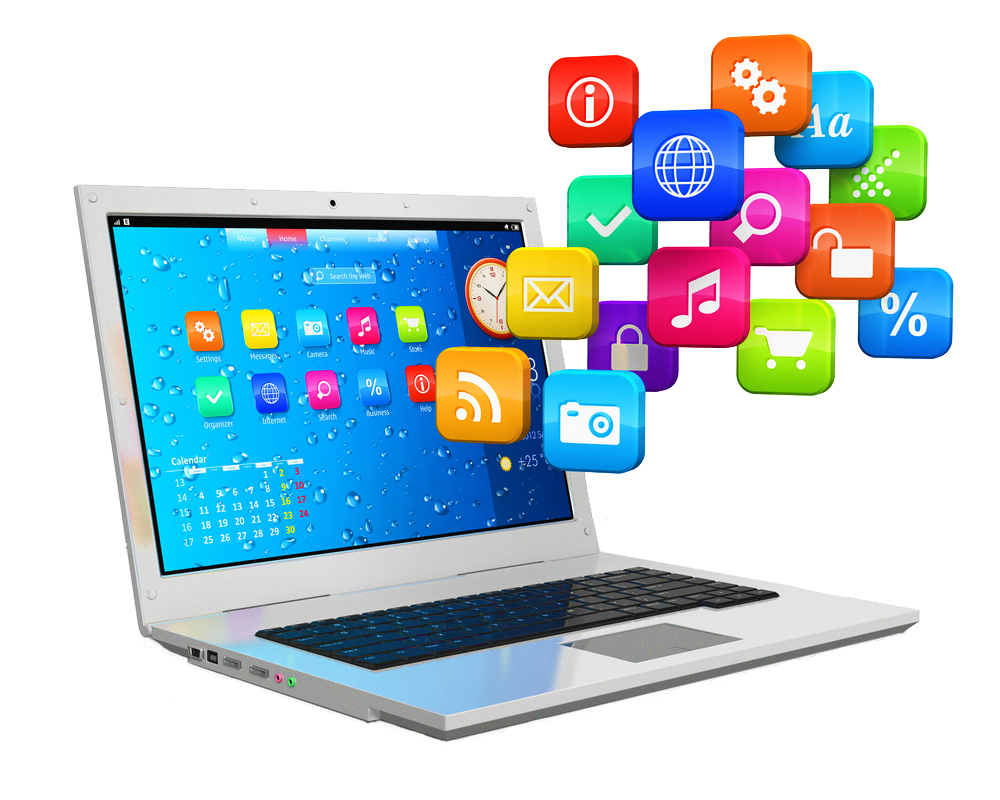 คุณธรรม จริยธรรมในการใช้อินเทอร์เน็ต Internet
บัญญัติ 10 ประการ
1. ต้องไม่ใช้คอมพิวเตอร์ทำร้ายผู้อื่น เช่น ไม่ควรโพสต์ข้อความกล่าวหาบุคคลอื่นใน 
    เว็บบอร์ดให้ผู้อื่นได้รับความเสียหาย ไม่ควรโพสต์รูปอนาจาร
2. ต้องไม่ใช้คอมพิวเตอร์รบกวนผู้อื่น เช่น เปิดฟังเพลงด้วยคอมพิวเตอร์ หรือ เล่นเกม
    รบกวนผู้อื่นที่อยู่ในบริเวณใกล้เคียง
3. ต้องไม่เปิดดูไฟล์ของผู้อื่นก่อนได้รับอนุญาต เช่น แอบเปิดอ่านอีเมลของเพื่อน
4. ต้องไม่ใช้คอมพิวเตอร์ในการโจรกรรมข้อมูล ข่าวสาร เช่น การแอบเจาะระบบเพื่อ
    ขโมยข้อมูลการค้าของบริษัท ขโมยรหัสผ่านบัตรเครดิต
5. ต้องไม่ใช้คอมพิวเตอร์สร้างหลักฐานเท็จ เช่น การแอบเจาะระบบเพื่อเปลี่ยนแปลง
    คะแนน
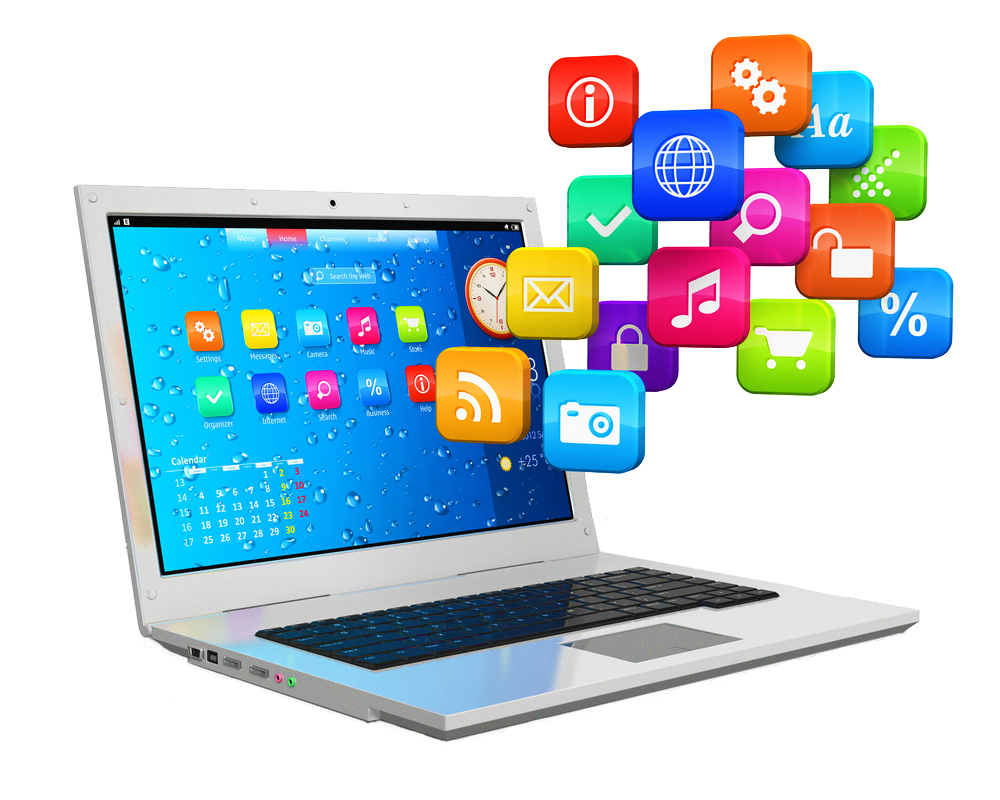 คุณธรรม จริยธรรมในการใช้อินเทอร์เน็ต Internet
บัญญัติ 10 ประการ
6. ต้องไม่ใช้คอมพิวเตอร์ในการคัดลอก หรือ ใช้โปรแกรมที่มีลิขสิทธิ์โดยไม่ได้รับ 
    อนุญาต เช่น ดาวน์โหลดโปรแกรมที่มีลิขสิทธิ์มาใช้ โดยมีโปรแกรมแก้ไขเพื่อให้ใช้ 
    งานได้
7. ต้องไม่ใช้คอมพิวเตอร์ในการ ละเมิดการใช้ทรัพยากรคอมพิวเตอร์โดยที่ตนเองไม่มี
    สิทธิ์ เช่น ไม่ใช้คอมพิวเตอร์ หรือ ไม่ใช้อุปกรณ์คอมพิวเตอร์ที่ไม่ได้รับสิทธิ์ในการ
    เข้าใช้
8. ต้องไม่ใช้คอมพิวเตอร์เพื่อนำเอาผลงานของผู้อื่นมาเป็นของตนเอง
9. ต้องคำนึงถึงผลกระทบที่เกิดจากโปรแกรมที่ตัวเองพัฒนาขึ้น
10. ต้องใช้คอมพิวเตอร์ โดยเคารพกฎ ระเบียบ กติกา และมารยาทของสังคมนั้น
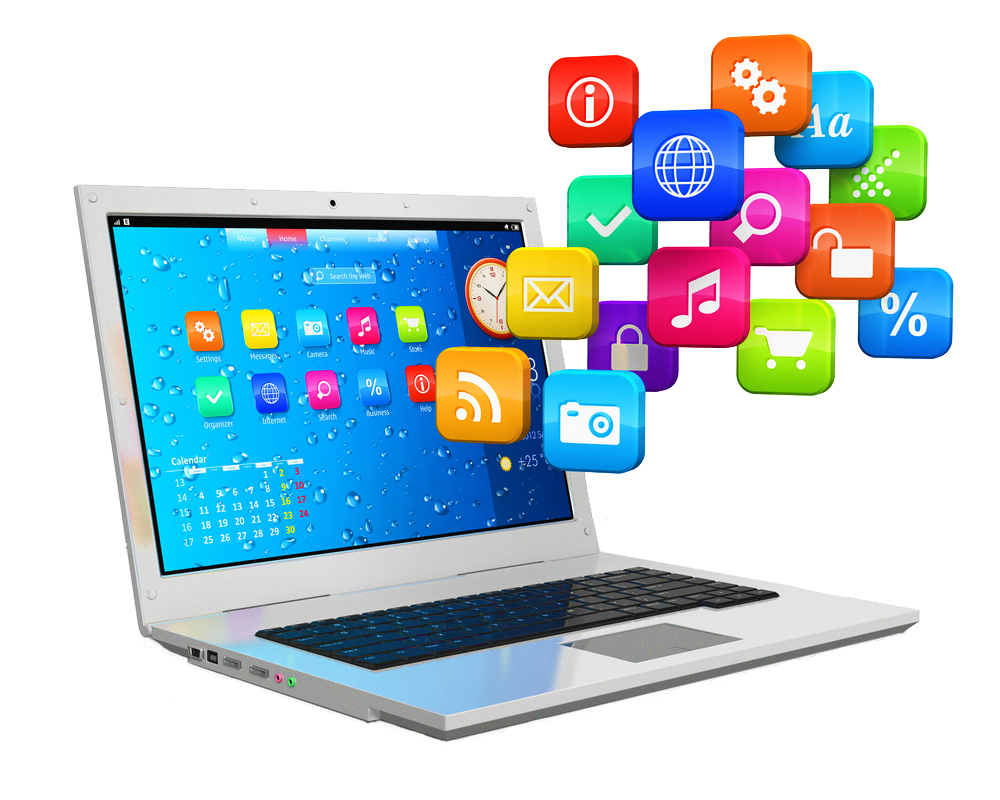 คุณธรรม จริยธรรมในการใช้อินเทอร์เน็ต Internet
ข้อควรปฏิบัติในการใช้อินเทอร์เน็ต
1. ไม่บอกข้อมูลส่วนตัว เช่น ที่อยู่ เบอร์โทรศัพท์ ชื่อ โรงเรียนของตนให้แก่บุคคลอื่นที่รู้จักกันทางอินเทอร์เน็ต โดยไม่ได้รับอนุญาตจากผู้ปกครองก่อน
2. หากพบข้อความหรือรูปภาพใด ๆ บนอินเทอร์เน็ตที่มีลักษณะหยาบคายหรือไม่เหมาะสม ควรแจ้งให้ผู้ปกครองทราบทันที
3. ไม่ควรไปพบบุคคลใดก็ตามที่รู้จักกันทางอินเทอร์เน็ตโดยไม่ได้รับอนุญาตจาก ผู้ปกครองก่อน และหากผู้ปกครองอนุญาต ก็ควรไปพร้อมกับผู้ปกครอง โดยควรไปพบกันในที่สาธารณะ
4. ไม่ส่งรูปหรือสิ่งใด ๆ ให้บุคคลที่รู้จักทางอินเทอร์เน็ต โดยมิได้รับอนุญาตจากผู้ปกครองก่อน
5. ไม่ตอบคำถามหรือต่อความกับผู้ที่สื่อข้อความหยาบคาย และต้องแจ้งให้ผู้ปกครองทราบทันที
6. ควรเคารพต่อข้อตกลงในการใช้อินเทอร์เน็ตที่ให้ไว้กับผู้ปกครอง เช่น กำหนดระยะเวลาในการใช้อินเทอร์เน็ต เว็บไซต์ที่ผู้ปกครองอนุญาตให้เข้าได้
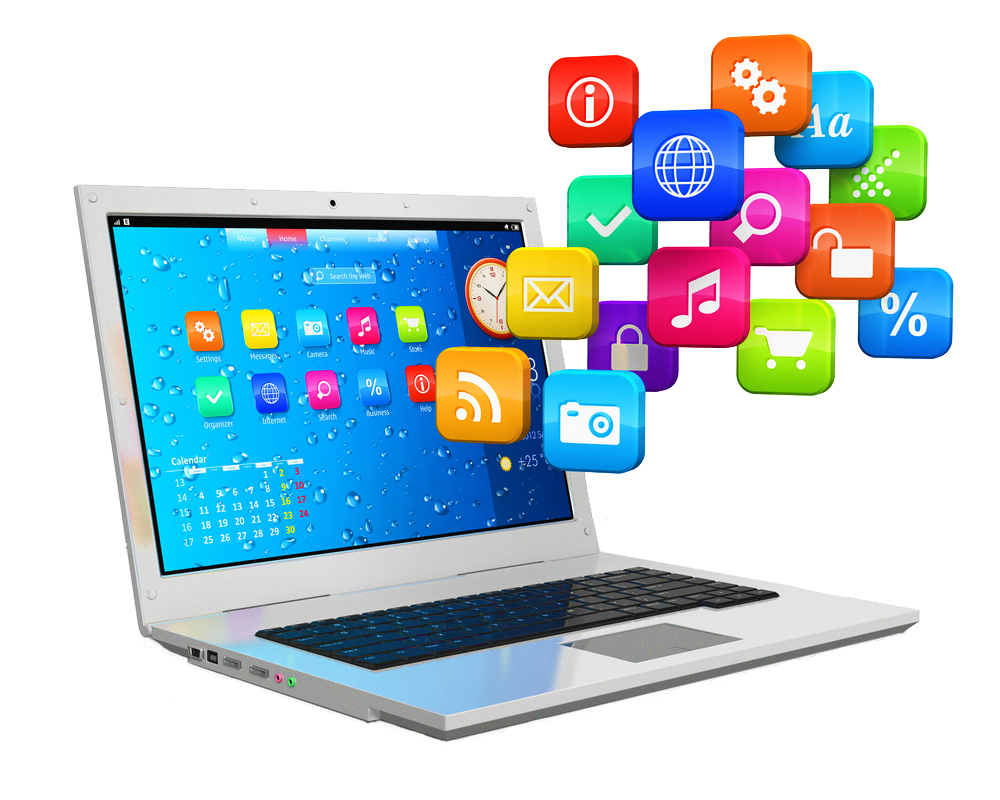 คุณธรรม จริยธรรมในการใช้อินเทอร์เน็ต Internet
มารยาทในการติดต่อสื่อสารผ่านอินเทอร์เน็ต
1
ไม่ส่งต่อข้อมูลส่วนตัวของผู้อื่น
ใช้ภาษาสุภาพ และใช้คำให้ถูกต้องตามหลักไวยากรณ์ หลีกเลี่ยงการใช้ภาษาที่ดูถูกเหยียดหยามผู้อื่น
2
3
ใช้ข้อความที่สั้น กะทัดรัด และเข้าใจง่าย
4
ไม่พูดคุยหรือนินทาผู้อื่นให้ได้รับความเสียหายหรือเสื่อมเสียชื่อเสียง
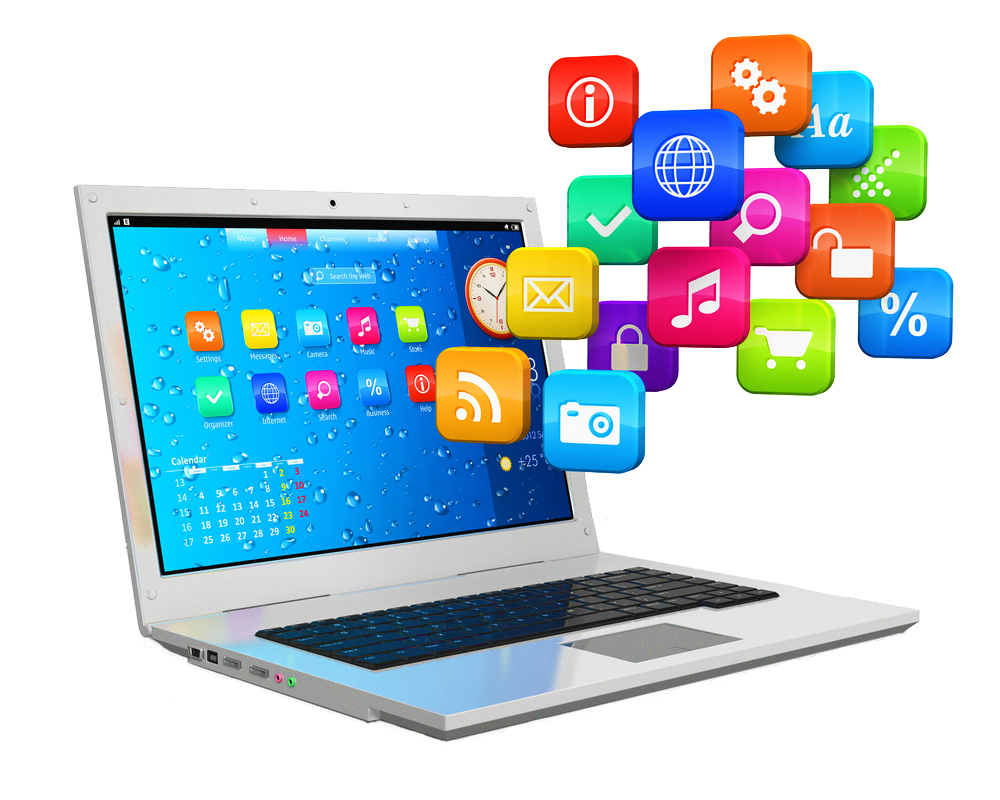 คุณธรรม จริยธรรมในการใช้อินเทอร์เน็ต Internet
มารยาทในการติดต่อสื่อสารผ่านอินเทอร์เน็ต
5
ตรวจสอบข้อมูลให้ถูกต้องก่อนส่งต่อให้กับผู้อื่น
6
ในการส่งข้อมูลให้กับผู้อื่น ควรตรวจสอบชื่อผู้รับให้ถูกต้องก่อนส่งข้อมูล
ไม่เผยแพร่ข้อความ ภาพ ที่ผิดกฎหมาย หรือขัดกับศีลธรรมอันดีงามของสังคมไทย
7
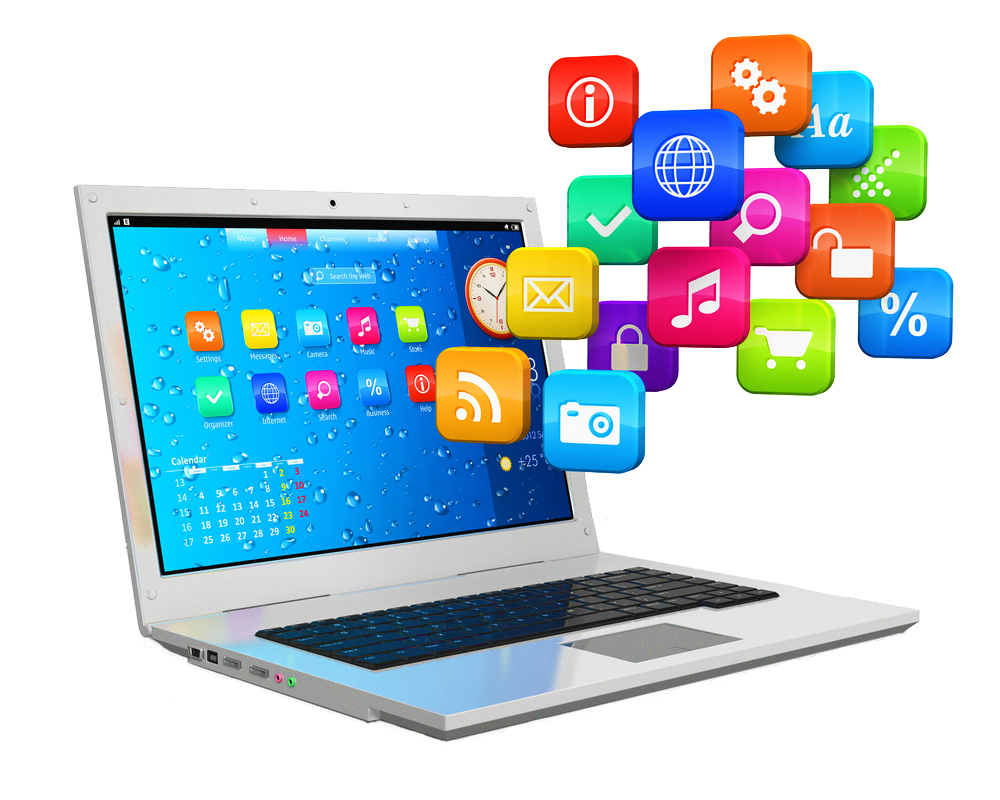 คุณธรรม จริยธรรมในการใช้อินเทอร์เน็ต Internet
จรรยาบรรณในการใช้อินเทอร์เน็ต
1
ให้ระมัดระวังการละเมิดหรือสร้างความเสียหายให้ผู้อื่น
2
ให้แหล่งที่มาของข้อความ ควรอ้างอิงแหล่งข่าวได้
3
ไม่กระทำการรบกวนผู้อื่นด้วยการโฆษณาเกินความจำเป็น
4
ดูแลและแก้ไขหากตกเป็นเหยื่อจากโปรแกรมอันไม่พึงประสงค์เพื่อป้องกันมิให้คนอื่นเป็นเหยื่อ
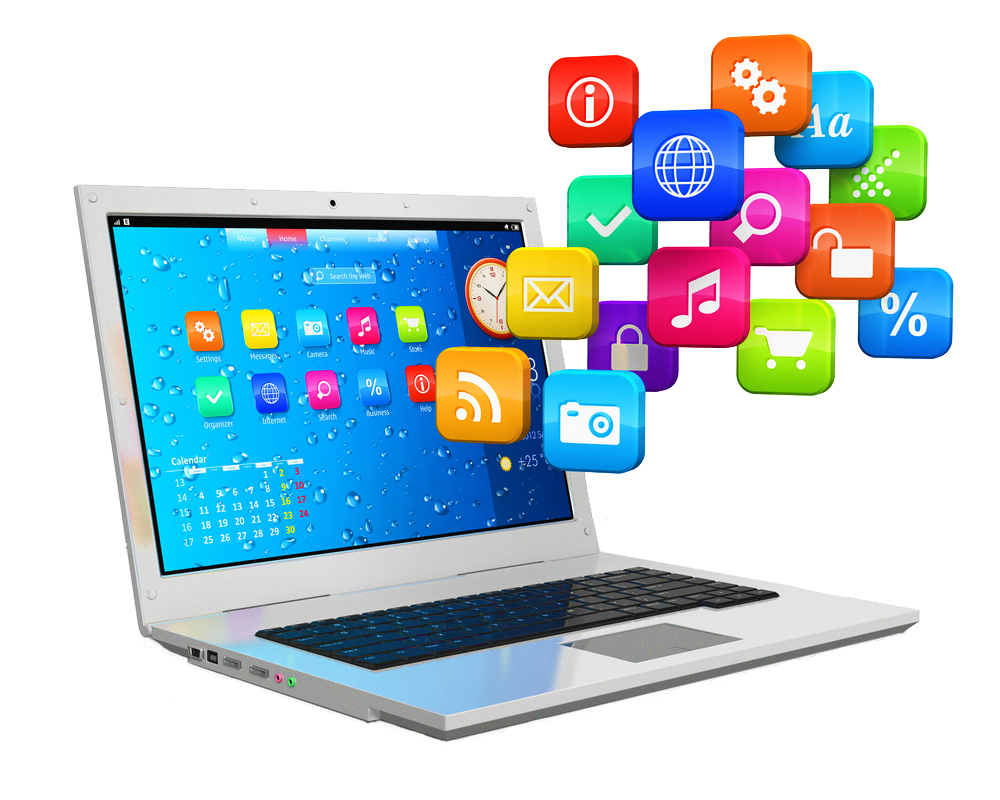 คุณธรรม จริยธรรมในการใช้อินเทอร์เน็ต Internet
ข้อดีของอินเทอร์เน็ต
ทำให้เกิดความสะดวกสบายในการติดต่อสื่อสารกันไม่ว่าจะอยู่ที่ใดก็สามารถสื่อสารกันได้
1
2
ประหยัดเวลาในการติดต่อสื่อสาร
3
ประหยัดค่าใช้จ่ายในการดำเนินงาน
ทำให้เกิดการพัฒนาความรู้ให้ทันสมัยอยู่ตลอดเวลา เพราะบนอินเทอร์เน็ตจะมีความรู้ที่ทันสมัยให้เราค้นหาอยู่ตลอด
4
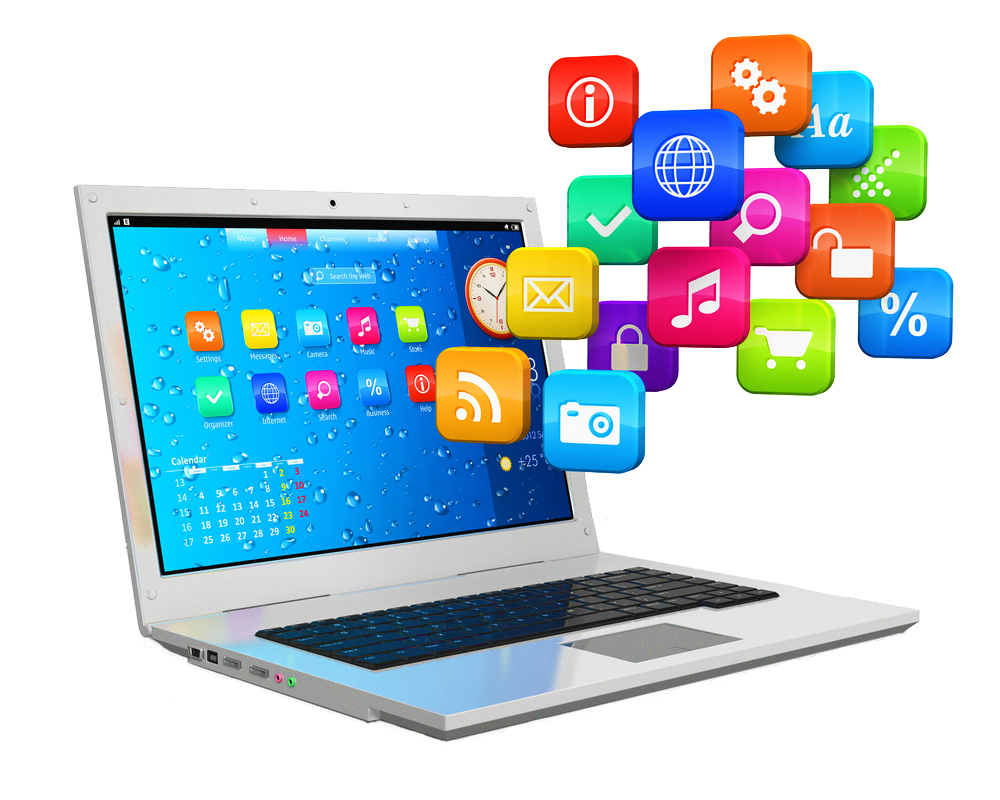 คุณธรรม จริยธรรมในการใช้อินเทอร์เน็ต Internet
ข้อเสียของอินเทอร์เน็ต
1
ทำให้เกิดการล่อลวงมากขึ้นเนื่องจากการสนทนากับคนที่ไม่รู้จัก
2
มีสื่อลามกอนาจารเพิ่มมากขึ้น
3
อาชญากรรมทางคอมพิวเตอร์อาจเกิดขึ้นถ้ามีระบบรักษาความปลอดภัยที่ไม่ดี
4
มีการติดไวรัสคอมพิวเตอร์ได้ง่าย
เด็กนักเรียนจะเสียเวลากับการเล่นเกมส์ออนไลน์มากไป ส่งผลให้การเรียนตกต่ำลง
5
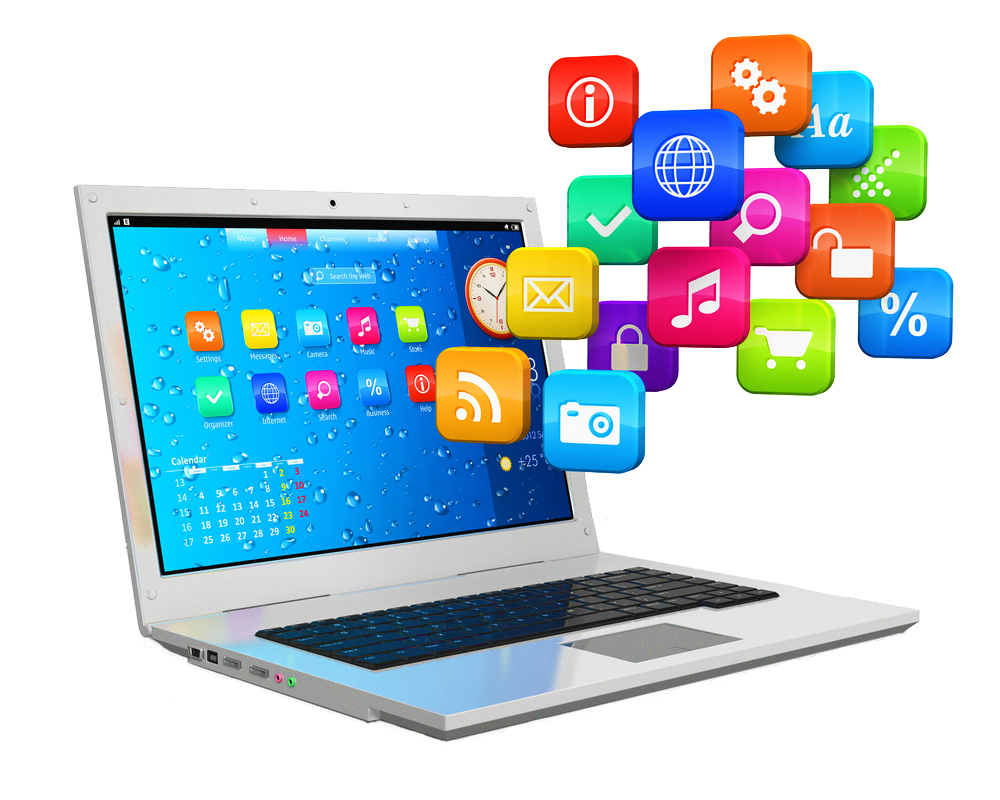 คุณธรรม จริยธรรมในการใช้อินเทอร์เน็ต Internet
ผลกระทบของการใช้อินเทอร์เน็ต
1
อินเทอร์เน็ตเป็นเครือข่ายขนาดใหญ่ที่มีผู้คนมากมายเข้ามาใช้บริการ  เป็นเวทีเปิดกว้างและให้อิสระกับทุกคนที่เข้ามาเขียนข้อมูล  หรือติดประกาศต่าง ๆโดยปราศจากการกลั่นกรองที่ดี  ทำให้ข้อมูลที่ได้รับไม่สามารถตรวจสอบได้ว่าเป็นจริงหรือไม่
2
เกิดปัญหาของการละเมิดลิขสิทธิ์  เช่น  การดาวน์โหลดเพลง  หรือรูปภาพมารวบรวมขาย  หรือเป็นปัญหาอย่างยิ่งคือการตัดต่อภาพบุคคลที่มีชื่อเสียงให้กลายเป็นภาพแบบอนาจารหรือเสียหายได้
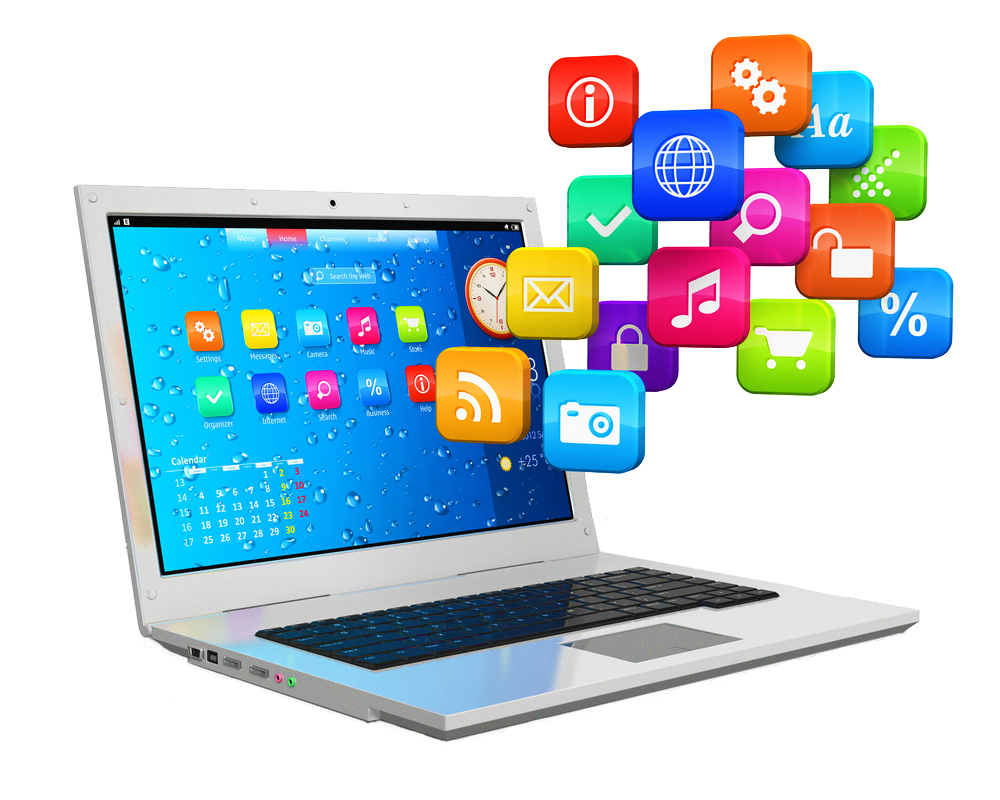 คุณธรรม จริยธรรมในการใช้อินเทอร์เน็ต Internet
ผลกระทบของการใช้อินเทอร์เน็ต
3
ก่อให้เกิดปัญหาด้านอาชญากรรม  เพราะการเล่นอินเทอร์เน็ต  เช่น  การล่อล่วงหญิงไปในทางที่ไม่ดี  การก่อคดีข่มขืน  เนื่องจากเว็บไซต์โป๊
4
ก่อให้เกิดปัญหาการหมกมุ่นของเยาวชนที่เข้าไปในเว็บไซต์  จนทำให้เกิดโรคติดต่อทางอินเทอร์เน็ต  ทำให้เกิดอันตรายต่อตนเองและสังคมได้
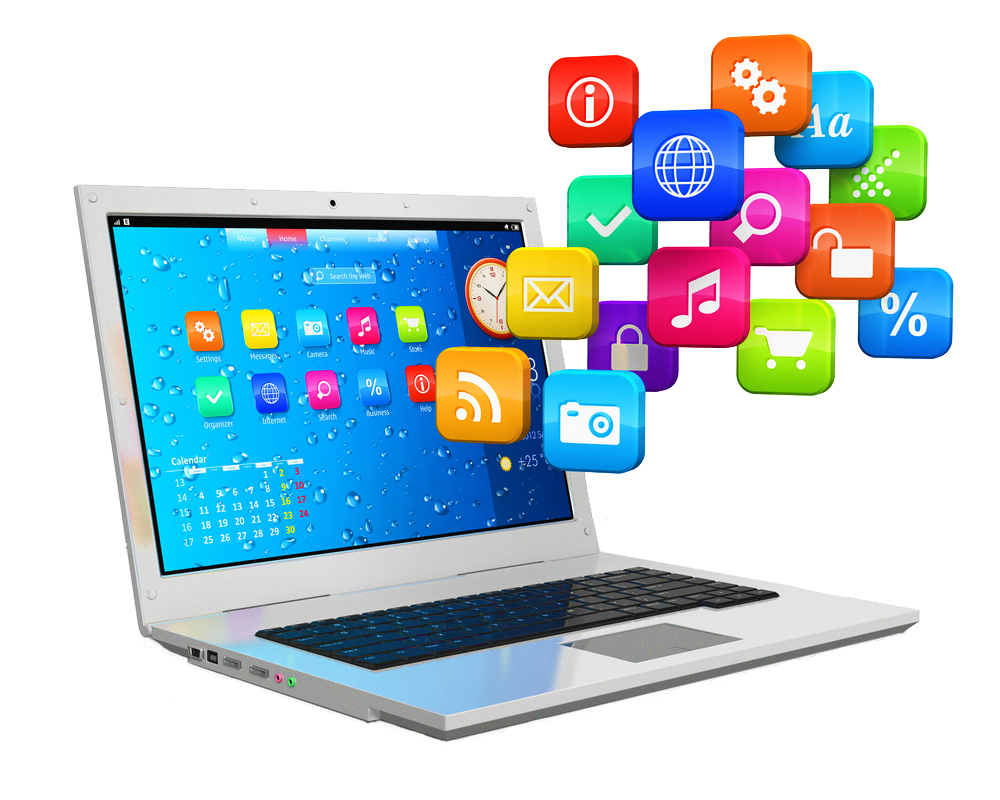 คุณธรรม จริยธรรมในการใช้อินเทอร์เน็ต Internet
ใช้อินเทอร์เน็ตให้ปลอดภัย
ใส่ใจสุขภาพนะค่ะ